Simulation of Jet Production at the EIC
Grace Garmire
Cal Poly SLO/UCLA/LBNL
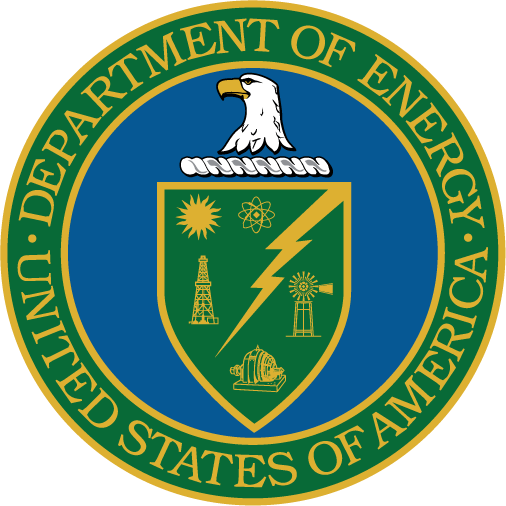 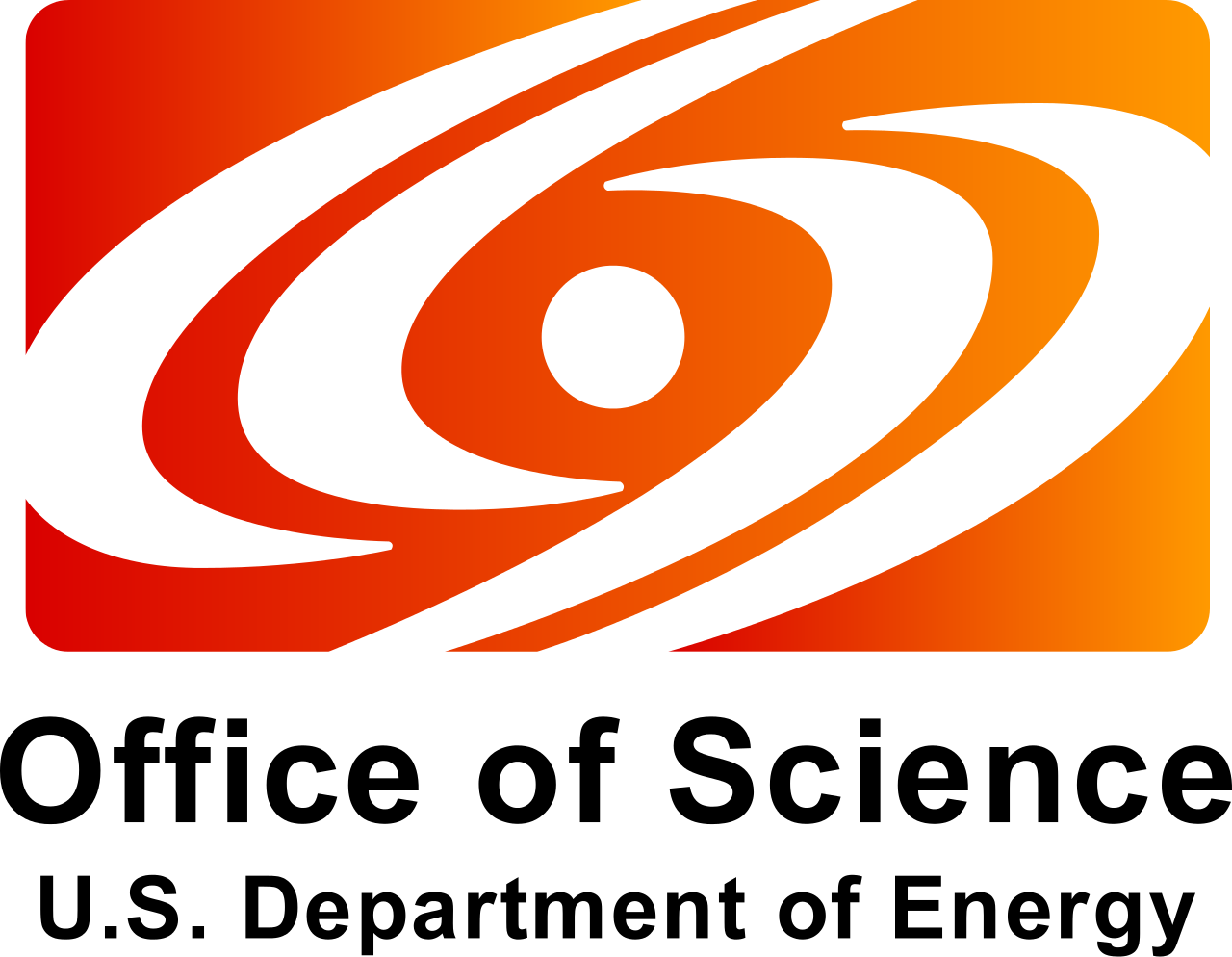 California EIC Consortium Collaboration Meeting
Davis, California
July 19, 2022
Supported in part by
1
Motivation
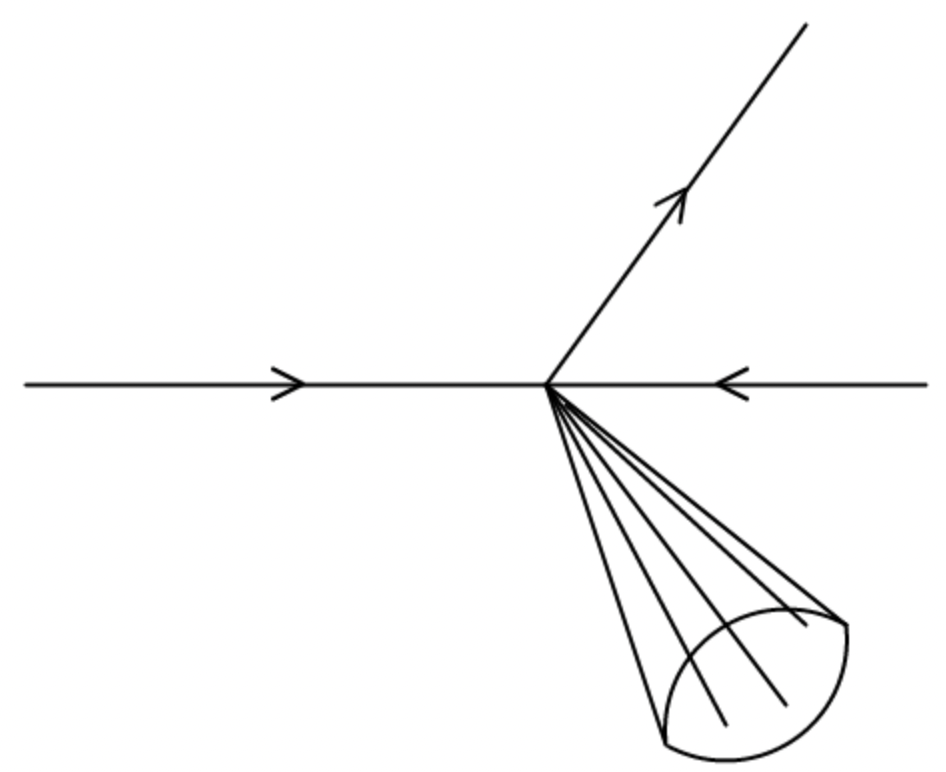 e’
The EIC will study transverse momentum dependent distributions in deep inelastic scattering
Jets in high energy particle collisions allow for detailed studies of quantum chromodynamics (QCD)
Jets can be used to study transverse momentum dependent distributions
My longer-term goal is to study quarks and gluons in the initial and final state using jet probes
e
p
jet
2
Method
Pythia 8 is used to simulate electron-proton collisions with collision energy of 105 GeV (EIC electron energy of 10 GeV, proton energy of 275 GeV)
Fastjet algorithm used with radius 0.5 and anti-kT clustering sequence used to reconstruct jets 
Transverse momentum and transverse momentum imbalance of jets with pT > 5 GeV are extracted from simulation
3
Initial Results
Jet transverse momentum
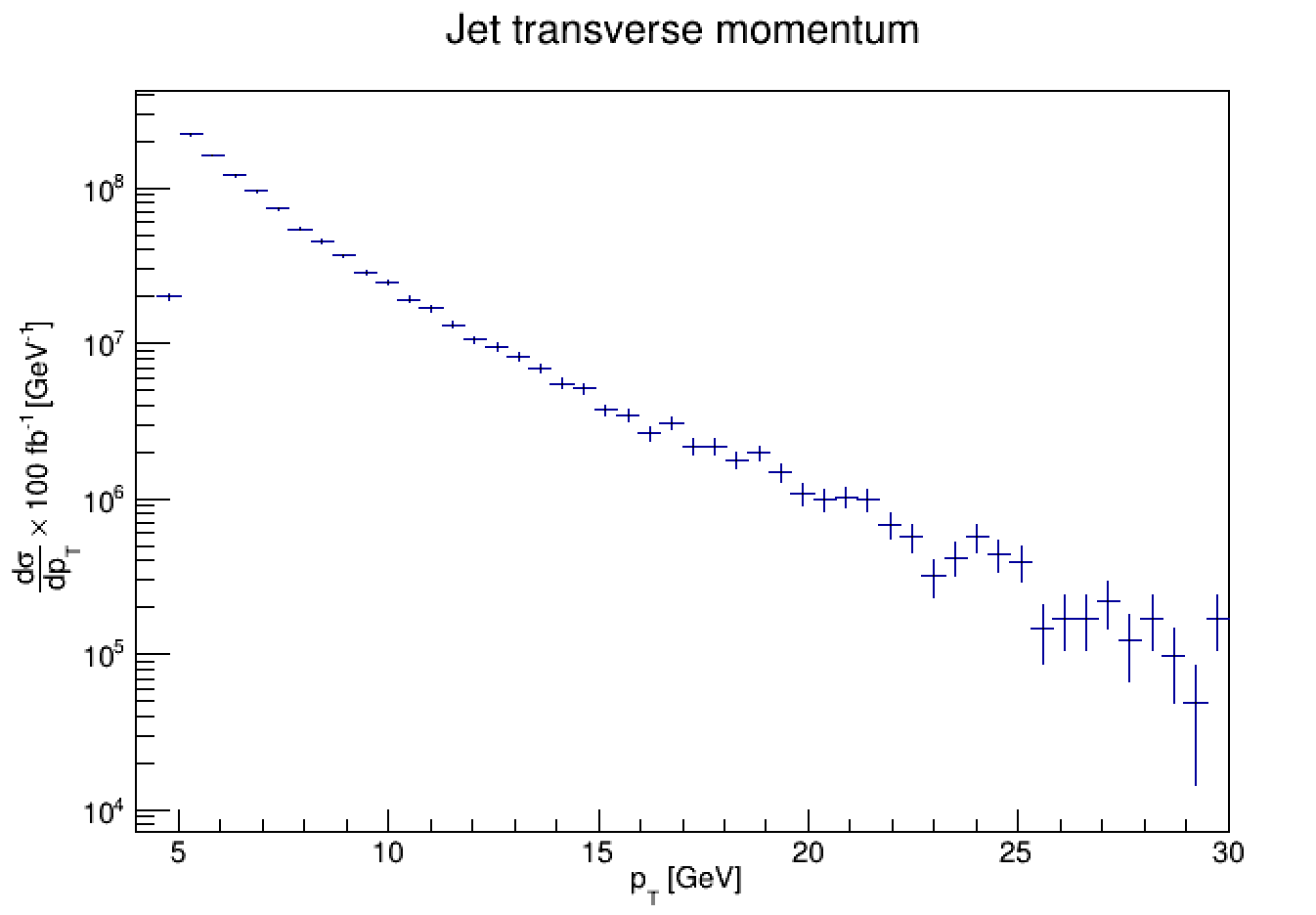 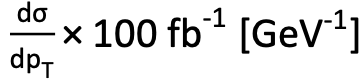 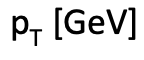 4
Initial Results
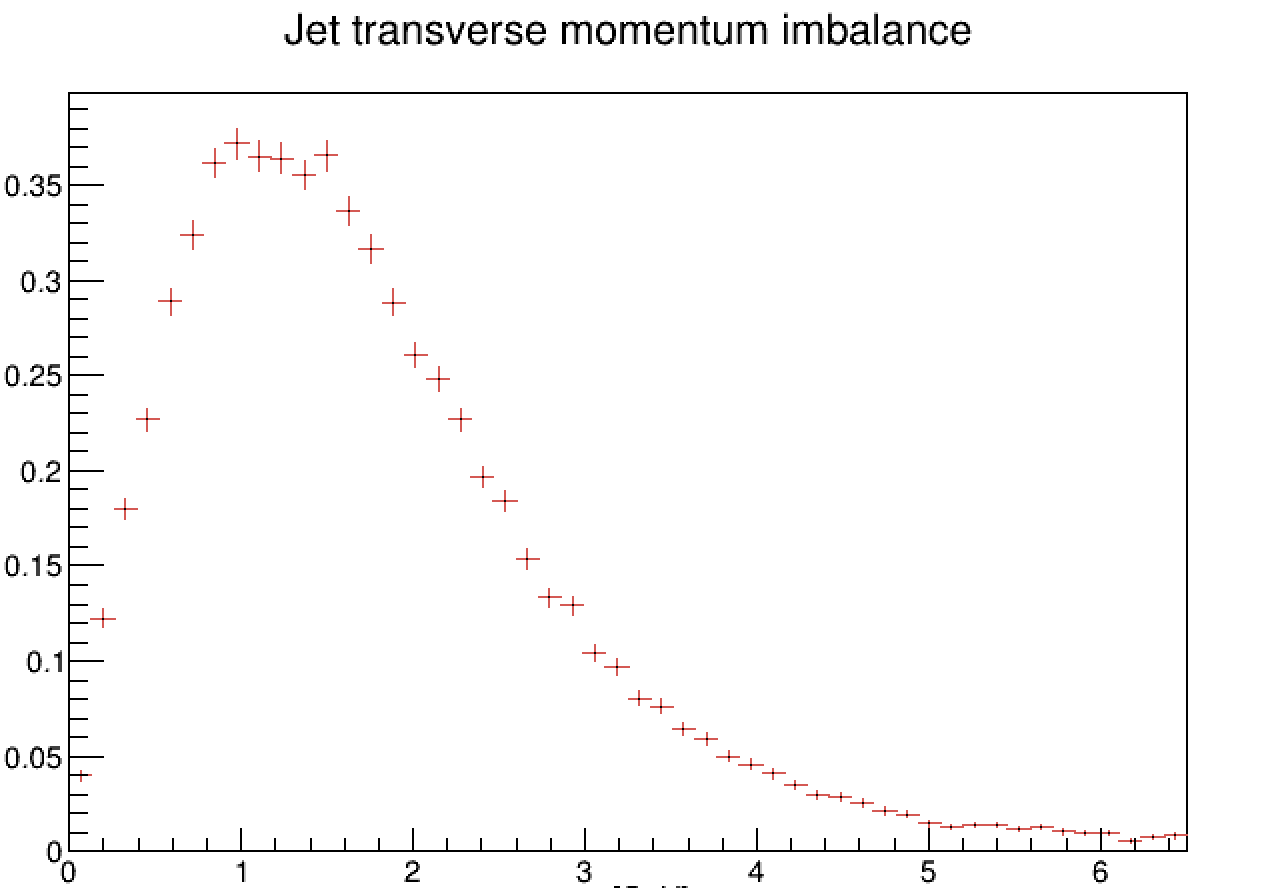 Jet transverse momentum imbalance
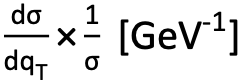 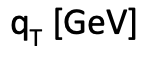 5
Next Steps
Using jet charge to differentiate between quark flavors
Continuing previous work done using jets to probe nucleon structure
Demonstrating the use of jet charge to increase u- and d-quark flavor sensitivity
6
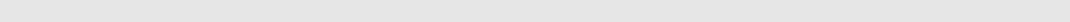 Thank you!
7
Thank you!
8
[Speaker Notes: Applications/next steps: jet charge discussion]